Inverse Transforms and Derivatives
See p. 282 for some inverse transforms
Ex. Find
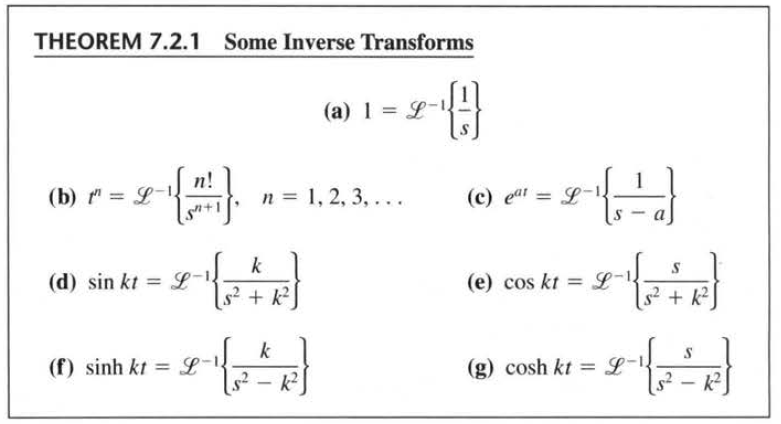 Ex. Find
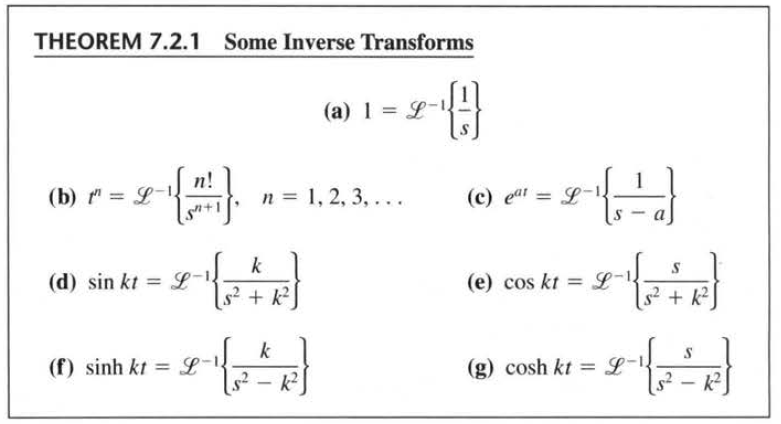 Ex. Find
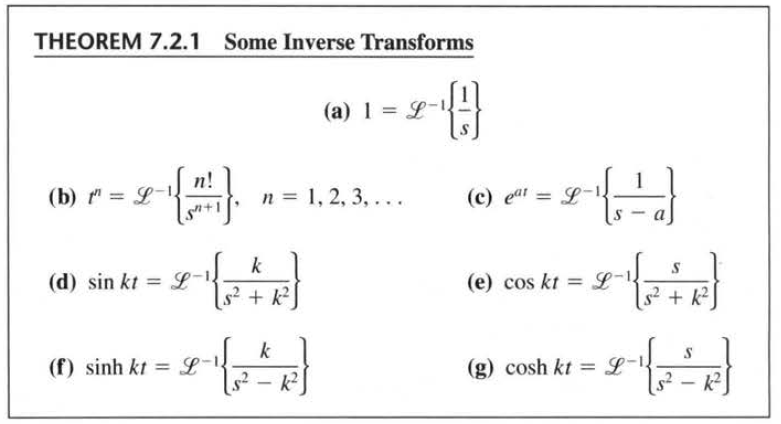 Ex. Find
Ex. Find
Ex. Find
In general,

 We can use this to solve an IVP
Ex. Solve y + 3y = 13sin 2t, y(0) = 6.
Ex. Solve y – 3y + 2y = e-4t, y(0) = 1, y(0) = 5.
We had other methods to solve both of these problems, but note that the initial values and non-homogeneous parts are built in…
 No worrying about cases, solving for constants, yc and yp, or variation of parameters.